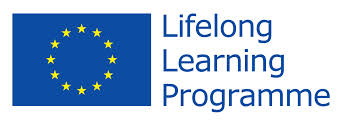 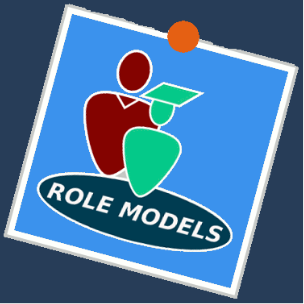 "EU Teens In Search of New Role Models"
Comenius multilateralni projekt 
8 zemalja -  Rumunjska, Portugal, Mađarska, Turska, Italija, Poljska, Španjolska, Hrvatska
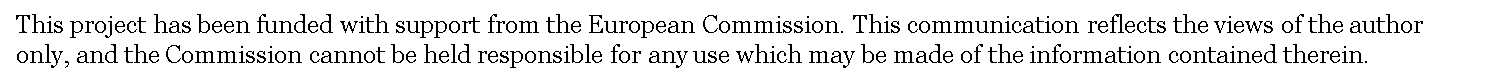 4. susret

19. – 24. 5. 2013.

Teramo, Italija
Teramo
Grad s 55000 stanovnika u središnjoj talijanskoj regiji Abruzzo, glavni grad pokrajine Teramo

Udaljen 150 km od Rima, nalazi se između najviših planina na Apeninima (Gran Sasso d'Italia) i jadranske obale, smješten prema ušću rijeka Vezzola i Tordino .Gospodarstvo grada se uglavnom temelji na aktivnostima vezanim uz poljoprivredu i trgovinu, kao i industrijski sektor: tekstil, prehrambeni proizvodi, inženjering, građevinski materijal i keramika
Duomo di Teramo, Cattedrale di Santa Maria Assunta
Pogled s Katedrale
Strukovna škola ISTITUTO D'ISTRUZIONE SUPERIORE "L. DI POPPA – ROZZI“
1. dan – 1. sastanak svih sudionika u školi
Primanje kod gradonačelnika
Zajednička fotka na početku…slijede zajedničke aktivnosti..za upoznavanje..
Radionica – Kako postaviti stol?
Učimo talijanski…
Izbor materijala za plakate…
Plakat na plahti
Nastavnici svih zemalja ujedinili se na roštilju..
Talijanske narodne…
S prošlih susreta – svjetski uzori..
Predstavljanje lokalnih uzora – naše odlične govornice engleskog
Plakati-plahte u zadnjoj fazi
Špageti na 100 načina..
Panna cotta mmmm….
Posjet Vatikanu i audijencija kod Pape…skoro
Obilazak znamenitosti…
Fontana di Trevi
Panteon
Ostaci starog rimskog grada…
Koloseum
Polovica je projekta - evaluacija – što je bilo dobro, što treba mijenjati???
Dok su koordinatori na sastanku, mi raspravljamo….
Završna svečana večera…
Ugostiteljska škola!
Učenici na praksi
Talijanski narodni ples…
Zadnja zajednička fotografija
Mi ne bi išli doma, konačno je sunce došlo…